CollaboratiVET-Lehrplan für Lehrkraft /Ausbilder /Erzieher in der beruflichen Bildung
Modul 2: Der Flipped-Classroom-Ansatz
Einheit 4 - Skalierung und Nachhaltigkeit des "Flipped Classroom"-Modells
Von der Europäischen Union finanziert. Die geäußerten Ansichten und Meinungen entsprechen jedoch ausschließlich denen des Autors bzw. der Autoren und spiegeln nicht zwingend die der Europäischen Union oder der Europäischen Exekutivagentur für Bildung und Kultur (EACEA) wider. Weder die Europäische Union noch die EACEA können dafür verantwortlich gemacht werden.
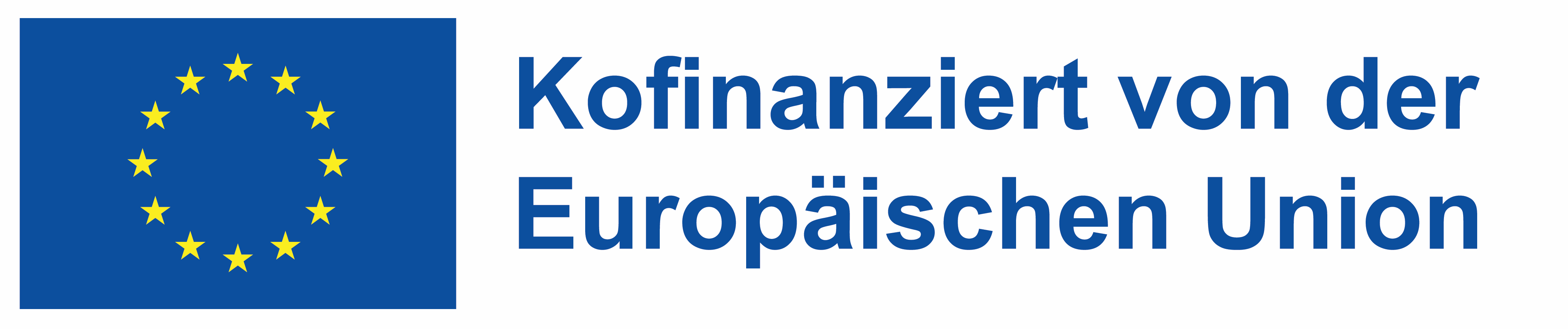 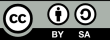 Lernziele
Am Ende dieser Einheit werden die Teilnehmer in der Lage sein:
Einführung von standardisierten Prozessen und Richtlinien für die Umsetzung von Flipped Classroom, um die Qualität und Kohärenz der Bildungserfahrungen zu gewährleisten
Identifizierung von Strategien und Überlegungen, die für die Skalierung und Nachhaltigkeit von Flipped-Classroom-Initiativen wichtig sind
ihre Einrichtungen auf künftige Bildungstrends vorzubereiten, indem sie innovative Lehrmodelle einführen und digitale Technologien integrieren
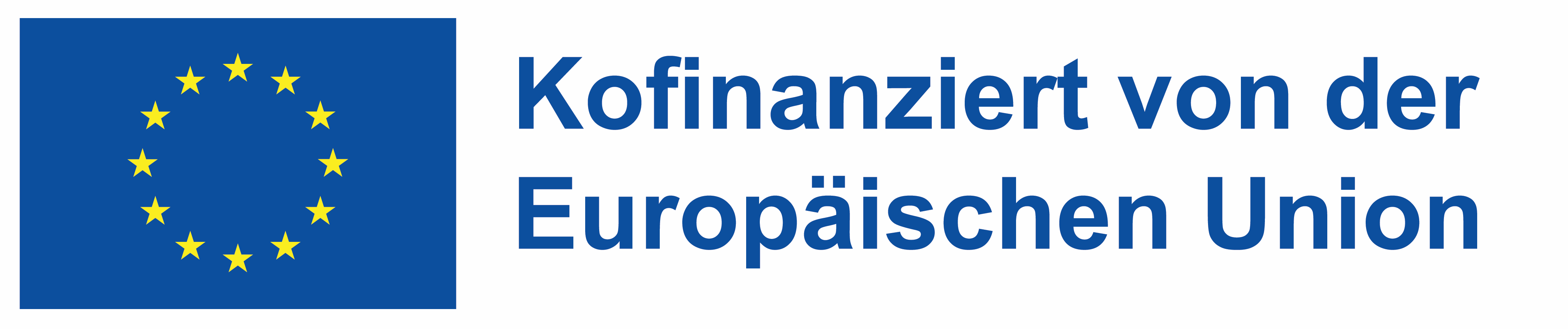 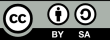 Warum wird die Ausweitung von Flipped-Classroom-Initiativen als entscheidend für Bildungseinrichtungen angesehen?
Verbesserung von Zugänglichkeit und Gerechtigkeit
Qualitätssicherung und Kollaboration
Engagement der Schüler und Vorbereitung auf die Zukunft
Flipped Classroom demokratisiert den Zugang zum schülerzentrierten Lernen.

Förderung der Bildungsgerechtigkeit in verschiedenen Kursen und Disziplinen.

Es wird sichergestellt, dass alle Schüler die Möglichkeit haben, am Flipped Learning teilzunehmen.
Standardisierte Prozesse gewährleisten Qualität und Kohärenz.

Erleichtert die abteilungsübergreifende Zusammenarbeit zwischen den Fakultäten.

Wissensaustausch, Austausch bewährter Verfahren und kollektive Innovation.
Steigerung des Engagements und der akademischen Leistung der Schüler.

Höhere Zufriedenheit und größerer Erfolg der Studierenden.

bereitet die Einrichtungen auf künftige Bildungstrends und Herausforderungen vor.
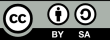 Von der Europäischen Union finanziert. Die geäußerten Ansichten und Meinungen entsprechen jedoch ausschließlich denen des Autors bzw. der Autoren und spiegeln nicht zwingend die der Europäischen Union oder der Europäischen Exekutivagentur für Bildung und Kultur (EACEA) wider. Weder die Europäische Union noch die EACEA können dafür verantwortlich gemacht werden.
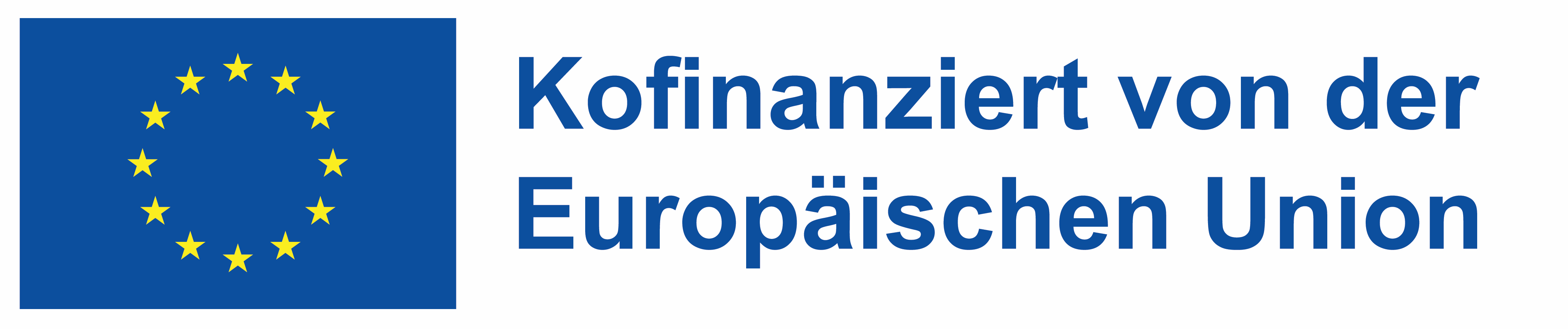 Warum wird die Ausweitung von Flipped-Classroom-Initiativen als entscheidend für Bildungseinrichtungen angesehen?
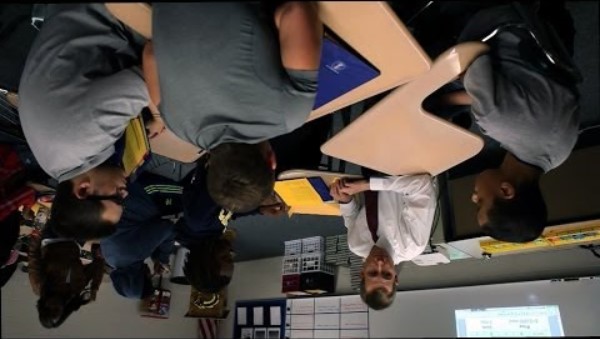 Quelle: https://www.youtube.com/watch?v=C0aWBcnB4vs
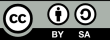 Von der Europäischen Union finanziert. Die geäußerten Ansichten und Meinungen entsprechen jedoch ausschließlich denen des Autors bzw. der Autoren und spiegeln nicht zwingend die der Europäischen Union oder der Europäischen Exekutivagentur für Bildung und Kultur (EACEA) wider. Weder die Europäische Union noch die EACEA können dafür verantwortlich gemacht werden.
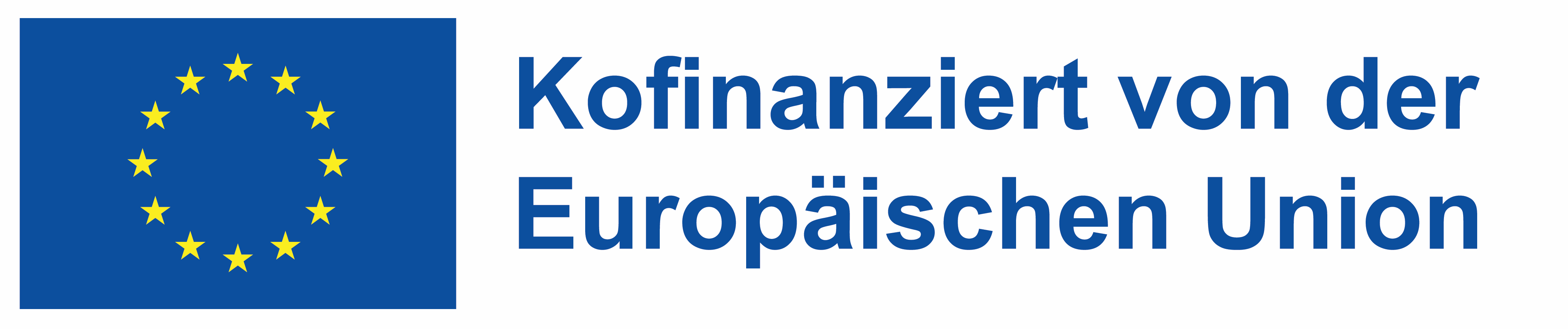 Abteilungsübergreifende Zusammenarbeit: Förderung der Zusammenarbeit zwischen Pädagogen, um bewährte Verfahren und Ressourcen auszutauschen.
Technologie-Investitionen: Sicherstellung einer robusten Infrastruktur für die Bereitstellung von Inhalten und die Zusammenarbeit (LMS, Videoplattformen).
Standardisierung: Einführung klarer Richtlinien und Prozesse, um die Konsistenz zwischen verschiedenen Kursen zu gewährleisten.
Wichtige Überlegungen zur Skalierung von Flipped Learning
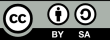 Von der Europäischen Union finanziert. Die geäußerten Ansichten und Meinungen entsprechen jedoch ausschließlich denen des Autors bzw. der Autoren und spiegeln nicht zwingend die der Europäischen Union oder der Europäischen Exekutivagentur für Bildung und Kultur (EACEA) wider. Weder die Europäische Union noch die EACEA können dafür verantwortlich gemacht werden.
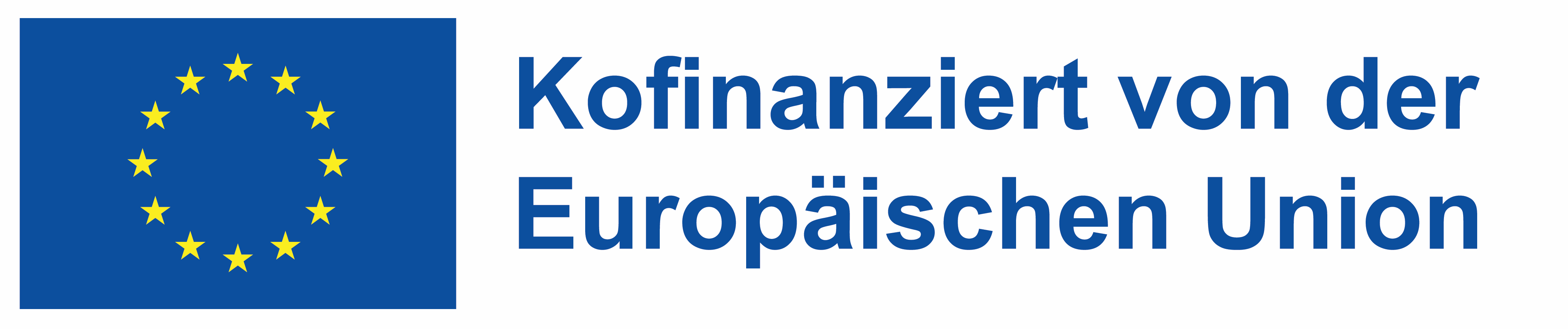 Förderung eines Umfelds der Zusammenarbeit zwischen Fakultätsmitgliedern aus verschiedenen Abteilungen.
Förderung des Austauschs von Ressourcen, Erfahrungen und bewährten Verfahren im Zusammenhang mit umgedrehtem Lernen.
Festlegung von standardisierten Prozessen und Leitlinien für die Umsetzung.
Ermutigung zur abteilungsübergreifenden Zusammenarbeit
Festlegung klarer Rollen und Zuständigkeiten für die Lehrkräfte.
Erstellen Sie Bewertungskriterien für die Beurteilung der Wirksamkeit.
Förderung des Austauschs innovativer Ideen und Strategien.
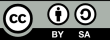 Von der Europäischen Union finanziert. Die geäußerten Ansichten und Meinungen entsprechen jedoch ausschließlich denen des Autors bzw. der Autoren und spiegeln nicht zwingend die der Europäischen Union oder der Europäischen Exekutivagentur für Bildung und Kultur (EACEA) wider. Weder die Europäische Union noch die EACEA können dafür verantwortlich gemacht werden.
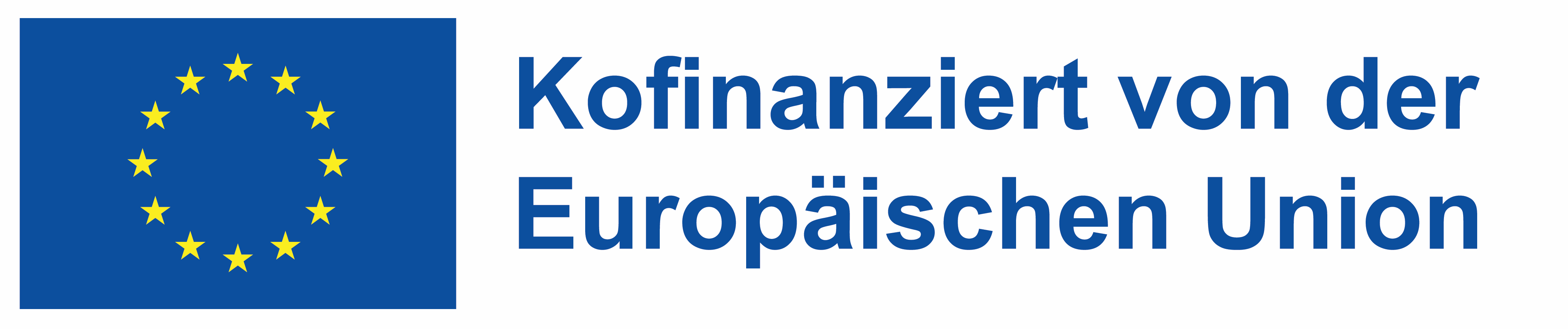 Lernmanagementsysteme (LMS) unterstützen die Bereitstellung von Inhalten und die Verwaltung von Aufgaben.
Multimedia-Tools ermöglichen es Lehrkräften, ansprechende Materialien für den Unterricht zu erstellen.
Video-Hosting-Plattformen bieten Schülern einen einfachen Zugang zu Unterrichtsinhalten.
Die Bedeutung der technologischen Infrastruktur
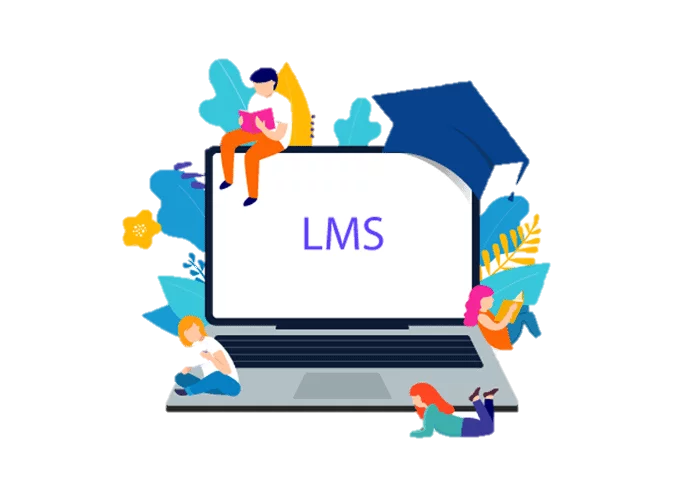 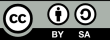 Von der Europäischen Union finanziert. Die geäußerten Ansichten und Meinungen entsprechen jedoch ausschließlich denen des Autors bzw. der Autoren und spiegeln nicht zwingend die der Europäischen Union oder der Europäischen Exekutivagentur für Bildung und Kultur (EACEA) wider. Weder die Europäische Union noch die EACEA können dafür verantwortlich gemacht werden.
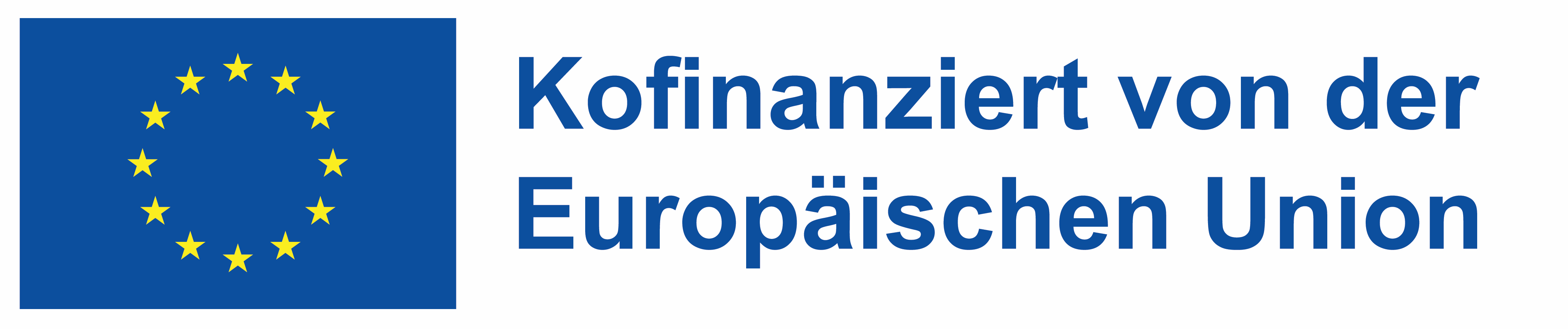 Zugang zu Lernmanagementsystemen, Tools zur Erstellung von Multimedia-Inhalten und Videohosting-Plattformen.
Unterstützung bei der Bereitstellung und Verwaltung von Flipped-Classroom-Inhalten.
Investitionen in eine solide technologische Infrastruktur
Förderung des Engagements und der Beteiligung von Schülern durch digitale Ressourcen.
Erleichterung der Zusammenarbeit und Kommunikation zwischen Lehrkräften, Schülern und Verwaltungsangestellten.
Ausstattung von Lehrkräften mit Werkzeugen und Ressourcen zur effektiven Umsetzung von "Flipped Classroom"-Praktiken.
Förderung des Lernerfolgs durch strategische Investitionen in Technologie.
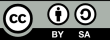 Von der Europäischen Union finanziert. Die geäußerten Ansichten und Meinungen entsprechen jedoch ausschließlich denen des Autors bzw. der Autoren und spiegeln nicht zwingend die der Europäischen Union oder der Europäischen Exekutivagentur für Bildung und Kultur (EACEA) wider. Weder die Europäische Union noch die EACEA können dafür verantwortlich gemacht werden.
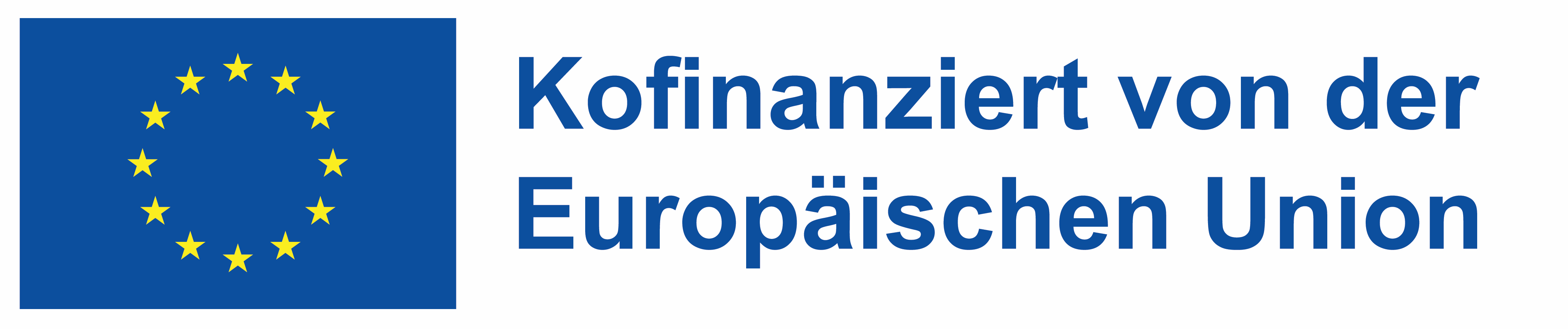 Erstellen Sie standardisierte Richtlinien für die Kursgestaltung, um die Konsistenz der Inhalte vor dem Unterricht, der Aktivitäten während des Unterrichts und der Bewertungen zu gewährleisten.
Festlegung klarer Rollen und Zuständigkeiten für die Lehrkräfte bei der Umsetzung des "Flipped Model".
Entwicklung von Bewertungskriterien zur Messung der Effektivität des "flipped classroom" in verschiedenen Abteilungen.
Standardisierung des Flipped-Classroom-Ansatzes
Die Standardisierung des Flipped-Classroom-Ansatzes bedeutet, einen einheitlichen Rahmen für alle Kurse und Abteilungen zu schaffen, um eine einheitliche und effektive Lernerfahrung zu gewährleisten. Dies beinhaltet die Entwicklung klarer Richtlinien für die Kursgestaltung, die Definition der Rollen und Verantwortlichkeiten der Lehrenden und die Festlegung von Bewertungskriterien zur Messung des Erfolgs des Flipped-Modells. Durch die Standardisierung dieser Elemente können die Einrichtungen Qualität, Konsistenz und Skalierbarkeit bei der Durchführung von Flipped Learning gewährleisten.
WIE?
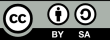 Von der Europäischen Union finanziert. Die geäußerten Ansichten und Meinungen entsprechen jedoch ausschließlich denen des Autors bzw. der Autoren und spiegeln nicht zwingend die der Europäischen Union oder der Europäischen Exekutivagentur für Bildung und Kultur (EACEA) wider. Weder die Europäische Union noch die EACEA können dafür verantwortlich gemacht werden.
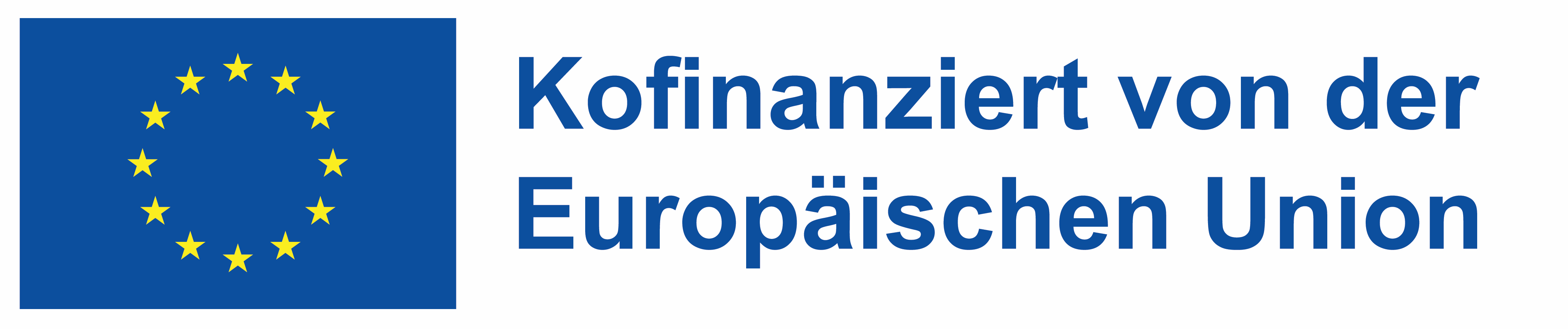 Standardisierung des Flipped-Classroom-Ansatzes Checkliste
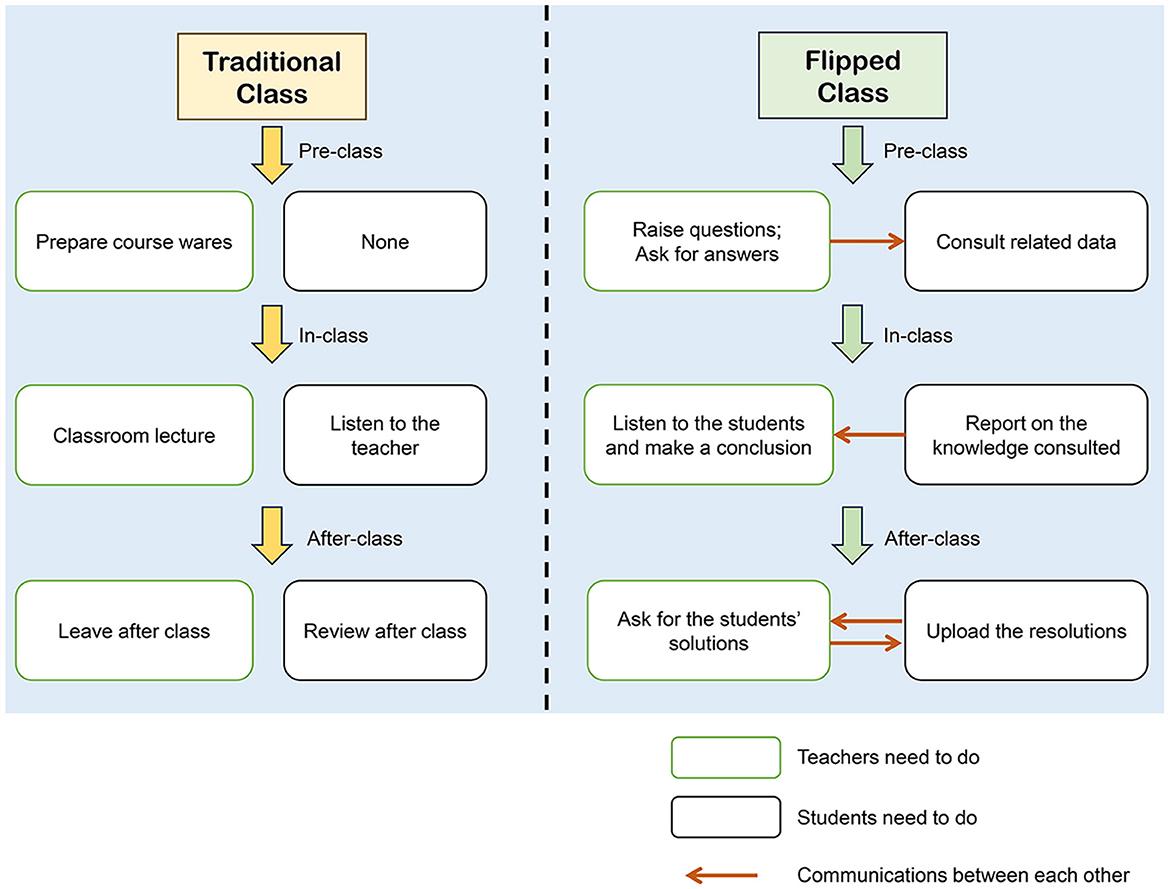 Richtlinien für die Kursgestaltung:
Standardisierung der Inhalte vor dem Unterricht (z. B. Videos, Lektüre) in allen Kursen.
Schaffen Sie ein einheitliches Format für Aktivitäten in der Klasse, das auf Engagement und Zusammenarbeit ausgerichtet ist.
Stellen Sie sicher, dass die Bewertungen mit den Kurszielen und den Zielen des Flipped Classroom übereinstimmen.
Rollen und Verantwortlichkeiten von Pädagogen:
Definieren Sie die Rolle der Ausbilder klar als Vermittler und nicht als Dozenten.
Verteilen Sie die Zuständigkeiten für die Erstellung der Inhalte, das Feedback der Schüler und die Anleitung im Unterricht.
Kriterien für die Bewertung:
Entwicklung von Maßstäben für die Bewertung des Engagements, des Verständnisses und der Zusammenarbeit der Schüler.
Erstellen Sie Rubriken zur Bewertung der Effektivität des Flipped-Modells in verschiedenen Kursen oder Abteilungen.
Quelle: https://www.frontiersin.org/journals/education/articles/10.3389/feduc.2024.1382948/full
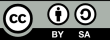 Von der Europäischen Union finanziert. Die geäußerten Ansichten und Meinungen entsprechen jedoch ausschließlich denen des Autors bzw. der Autoren und spiegeln nicht zwingend die der Europäischen Union oder der Europäischen Exekutivagentur für Bildung und Kultur (EACEA) wider. Weder die Europäische Union noch die EACEA können dafür verantwortlich gemacht werden.
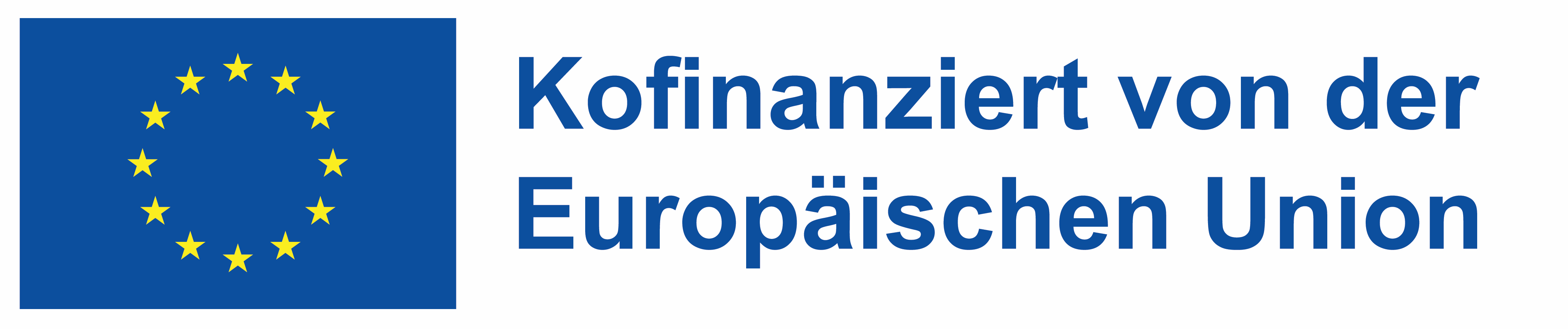 Nutzen Sie multimediale Elemente wie Videos, Simulationen und Quizfragen.
Gehen Sie auf unterschiedliche Lernstile ein und fördern Sie das Engagement der Schüler.
Interessante und interaktive Inhalte:
Vermittlung von Lernzielen, die mit den Kursergebnissen übereinstimmen.
Behalten Sie die Kohärenz und Relevanz für den umgedrehten Unterricht bei.
Rezept für Erfolg...
Klare Lernziele:
Entwurf von Aktivitäten, die kritisches Denken und Zusammenarbeit fördern.
Erleichterung der Wissensanwendung durch Problemlösung und Diskussionen.
Aktives Lernen im Unterricht:
Geben Sie konstruktives Feedback zu den vorbereitenden Aufgaben und Aktivitäten im Unterricht.
Nutzen Sie formative Bewertungen, um das Verständnis zu beurteilen und die Unterrichtsstrategien anzupassen.
Rechtzeitiges Feedback:
Nutzen Sie interaktive Plattformen, virtuelle Labore und Tools zur Zusammenarbeit.
Verbesserung der Interaktion und der Beteiligung der Studierenden an umgedrehten Lernerfahrungen.
Integration von Bildungstechnologie:
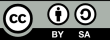 Von der Europäischen Union finanziert. Die geäußerten Ansichten und Meinungen entsprechen jedoch ausschließlich denen des Autors bzw. der Autoren und spiegeln nicht zwingend die der Europäischen Union oder der Europäischen Exekutivagentur für Bildung und Kultur (EACEA) wider. Weder die Europäische Union noch die EACEA können dafür verantwortlich gemacht werden.
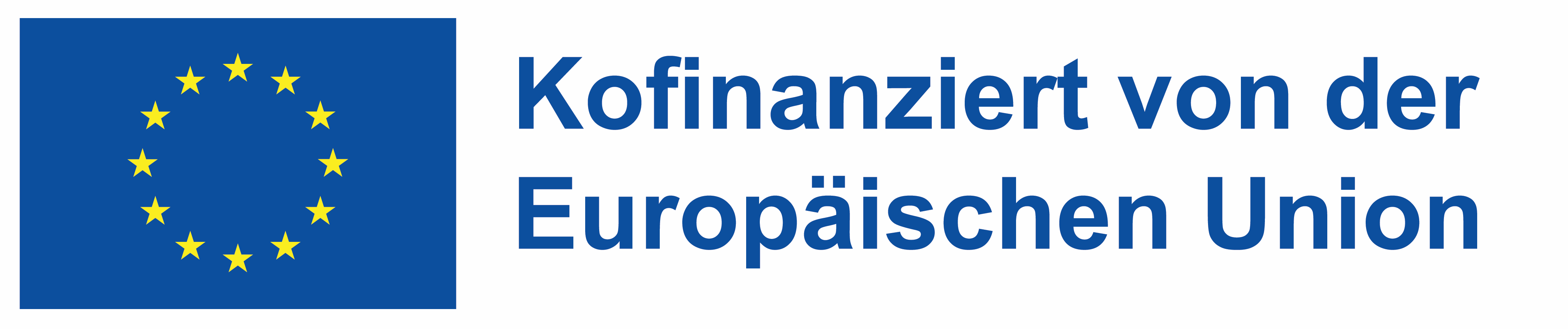 Zusätzliche Zutaten...
1. Personalisierte Lernpfade:
2. Kollaboratives Lernumfeld:
3. Reflexion und Metakognition:
4. Kontinuierliche berufliche Entwicklung:
5. Bewertung und kontinuierliche Verbesserung:
Bieten Sie zusätzliche Ressourcen und personalisierte Lernmaterialien an.
Anpassung an unterschiedliche Lerngeschwindigkeiten und -vorlieben.
Förderung von Peer Teaching, Gruppenprojekten und Peer-Feedback-Mechanismen.
Förderung der aktiven Beteiligung der Schüler und der gegenseitigen Unterstützung.
Gelegenheiten zur Reflexion und Selbsteinschätzung einbeziehen.
Förderung der Fähigkeit zur Selbstregulierung und Überwachung des Lernfortschritts.
Bereitstellung von Schulungsworkshops und Peer-Mentoring für Ausbilder.
Verbesserung der pädagogischen Fähigkeiten und technischen Fertigkeiten im Bereich des umgedrehten Lernens.
Sammeln Sie Feedback von Studierenden und Lehrkräften.
Nutzen Sie die Datenanalyse, um Lernergebnisse zu bewerten und Praktiken zu verbessern.
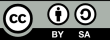 Von der Europäischen Union finanziert. Die geäußerten Ansichten und Meinungen entsprechen jedoch ausschließlich denen des Autors bzw. der Autoren und spiegeln nicht zwingend die der Europäischen Union oder der Europäischen Exekutivagentur für Bildung und Kultur (EACEA) wider. Weder die Europäische Union noch die EACEA können dafür verantwortlich gemacht werden.
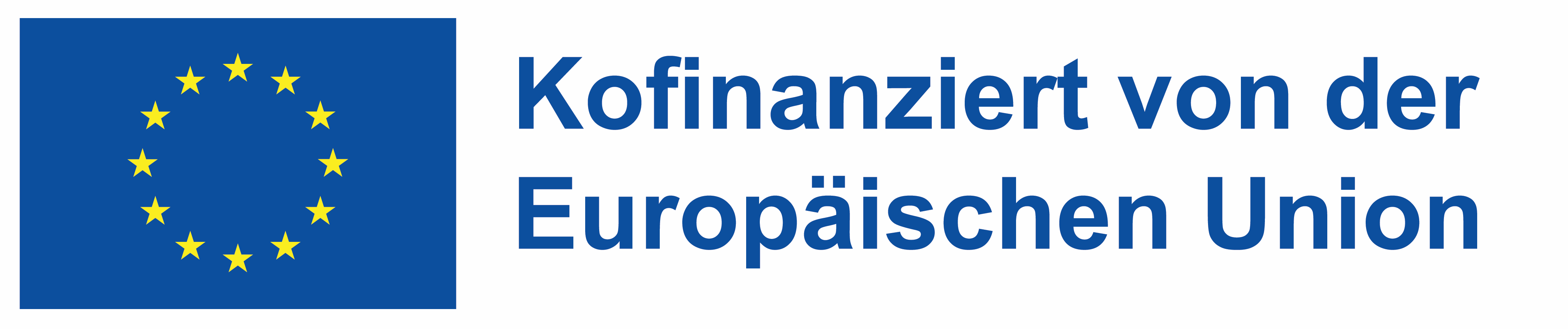 Langfristiger Erfolg des "Flipped Classroom"-Modells sicherstellen
Strategien für nachhaltige Effektivität...
... Online- und Face-to-Face-Komponenten mit Lernzielen, -ergebnissen und -standards in Einklang bringen.
... formative und summative Bewertungsinstrumente in beiden Komponenten einsetzen.
... klare und konsistente Kommunikation von Erwartungen, Anweisungen und Feedback sowohl für Online- als auch für persönliche Aktivitäten.
... ein tieferes Verständnis fördern und das Interesse aufrechterhalten.
... Anleitung, Unterstützung und differenzierter Unterricht, um die Bedürfnisse der Lernenden zu unterstützen.
... Daten, Feedback und Überlegungen aus beiden Komponenten sammeln.
... die Effektivität bewerten und fundierte Anpassungen für optimierte Lernerfahrungen vornehmen.
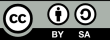 Von der Europäischen Union finanziert. Die geäußerten Ansichten und Meinungen entsprechen jedoch ausschließlich denen des Autors bzw. der Autoren und spiegeln nicht zwingend die der Europäischen Union oder der Europäischen Exekutivagentur für Bildung und Kultur (EACEA) wider. Weder die Europäische Union noch die EACEA können dafür verantwortlich gemacht werden.
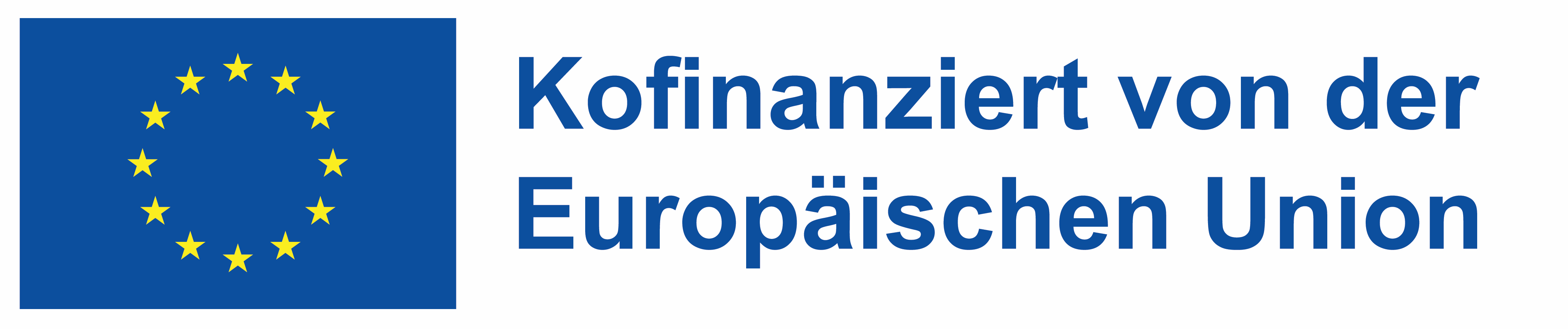 Flipped Classroom ist keine zeitsparende Unterrichtsmethode!

Die Entwicklung eines Online-Lernpfads und einer entsprechenden Vorlesung, die gleichzeitig auch eine wertvolle Lernerfahrung darstellt, erfordert eine sorgfältige Vorbereitung.
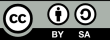 Von der Europäischen Union finanziert. Die geäußerten Ansichten und Meinungen entsprechen jedoch ausschließlich denen des Autors bzw. der Autoren und spiegeln nicht zwingend die der Europäischen Union oder der Europäischen Exekutivagentur für Bildung und Kultur (EACEA) wider. Weder die Europäische Union noch die EACEA können dafür verantwortlich gemacht werden.
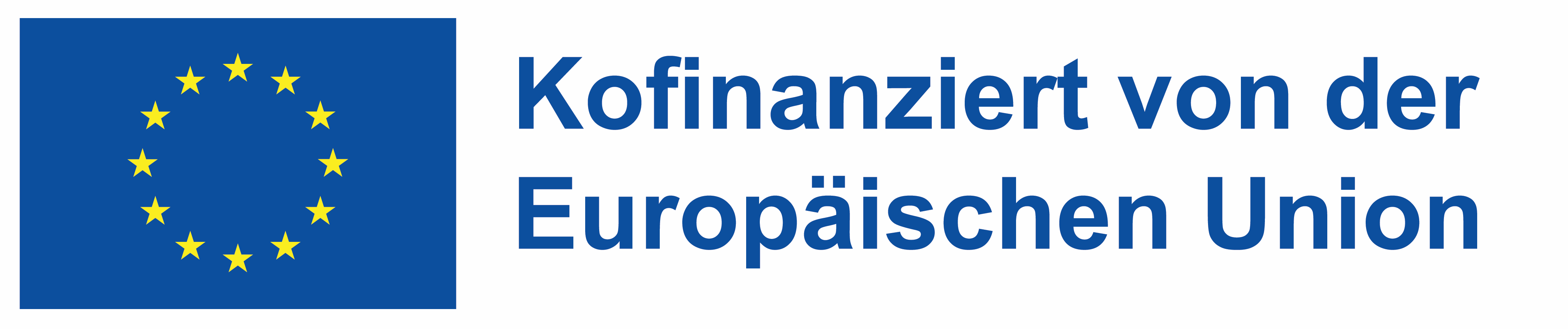 Sicherstellung der kontinuierlichen Wirksamkeit des Flipped-Classroom-Modells
1. Kontinuierliche Bewertung und Feedback
2. Laufende berufliche Entwicklung
3. Inklusion und unterstützende Technologieintegration
Konsistente Bewertung der Auswirkungen auf die Lernergebnisse, das Engagement und die Zufriedenheit der Studierenden
Fortlaufende berufliche Weiterbildung in den Bereichen "Flipped Classroom", Unterrichtsgestaltung und Technologieintegration
Fortlaufende berufliche Weiterbildung in den Bereichen "Flipped Classroom", Unterrichtsgestaltung und Technologieintegration
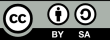 Von der Europäischen Union finanziert. Die geäußerten Ansichten und Meinungen entsprechen jedoch ausschließlich denen des Autors bzw. der Autoren und spiegeln nicht zwingend die der Europäischen Union oder der Europäischen Exekutivagentur für Bildung und Kultur (EACEA) wider. Weder die Europäische Union noch die EACEA können dafür verantwortlich gemacht werden.
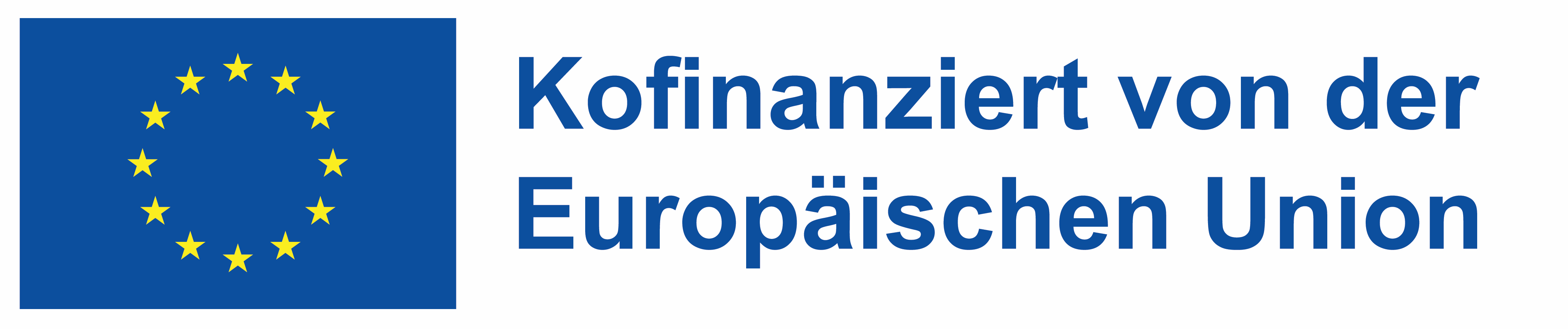 Sicherstellung der kontinuierlichen Wirksamkeit des Flipped-Classroom-Modells
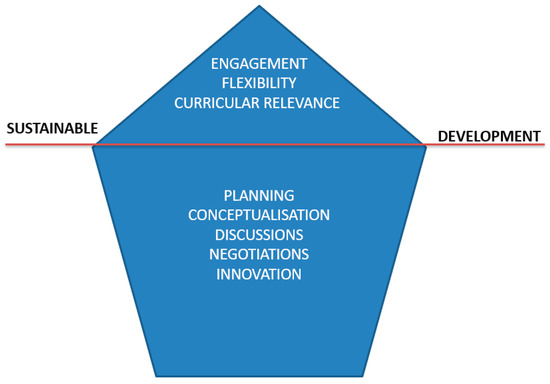 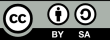 Von der Europäischen Union finanziert. Die geäußerten Ansichten und Meinungen entsprechen jedoch ausschließlich denen des Autors bzw. der Autoren und spiegeln nicht zwingend die der Europäischen Union oder der Europäischen Exekutivagentur für Bildung und Kultur (EACEA) wider. Weder die Europäische Union noch die EACEA können dafür verantwortlich gemacht werden.
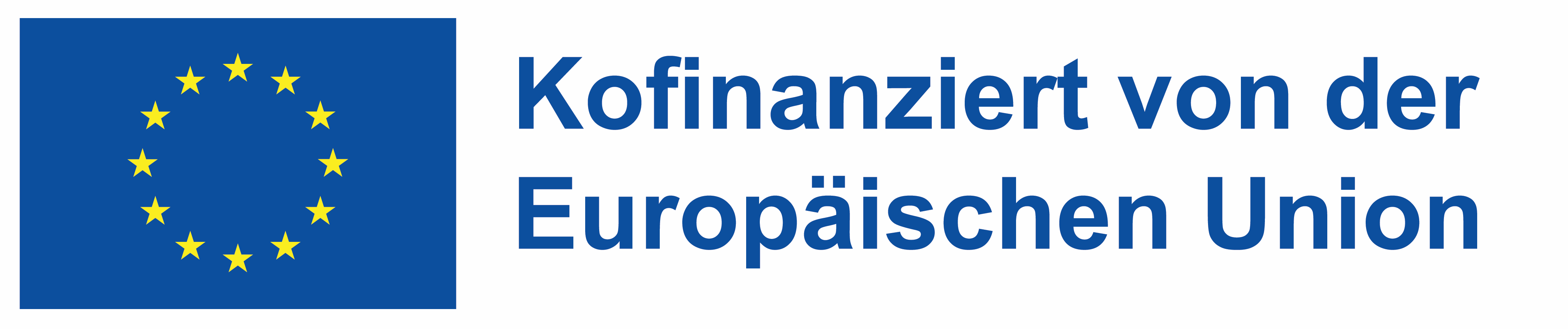 Berufliche Entwicklung für Pädagogen
Die berufliche Weiterbildung ist für die erfolgreiche Umsetzung des "Flipped Classroom"-Modells von entscheidender Bedeutung. Dazu gehört die kontinuierliche Schulung in pädagogischen Techniken und der Integration von Technologien, um sicherzustellen, dass die Lehrkräfte Inhalte für umgedrehte Lernumgebungen effektiv erstellen und vermitteln können.

Darüber hinaus bieten Peer-Mentoring und Workshops für Lehrkräfte die Möglichkeit, bewährte Verfahren auszutauschen, gemeinsam neue Strategien zu entwickeln und gemeinsame Herausforderungen zu bewältigen. Kontinuierliches Lernen hilft den Lehrkräften, über innovative Ansätze auf dem Laufenden zu bleiben, die das Engagement der Schüler und die Lernergebnisse verbessern.
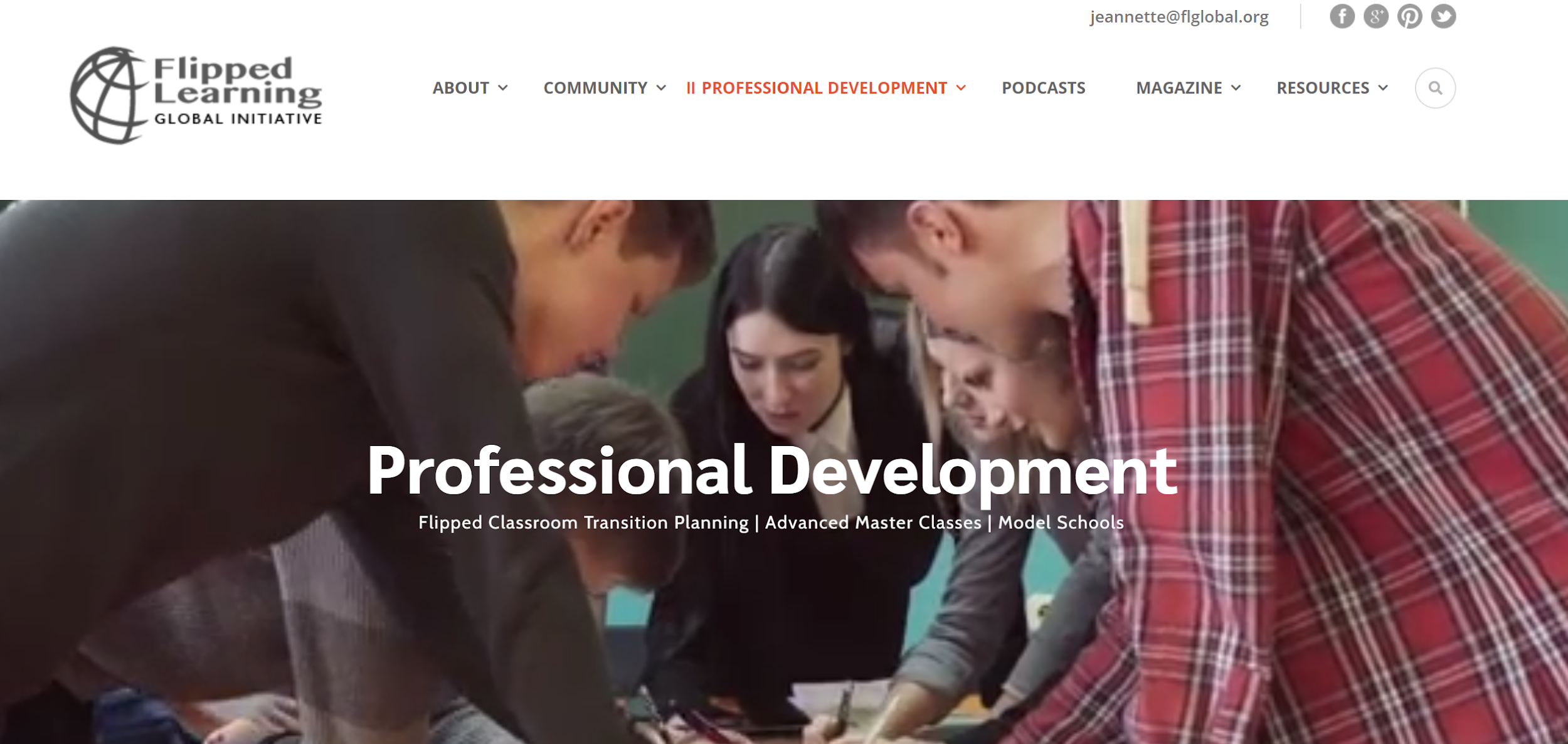 Quelle: https://www.flglobal.org/training2021/
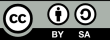 Von der Europäischen Union finanziert. Die geäußerten Ansichten und Meinungen entsprechen jedoch ausschließlich denen des Autors bzw. der Autoren und spiegeln nicht zwingend die der Europäischen Union oder der Europäischen Exekutivagentur für Bildung und Kultur (EACEA) wider. Weder die Europäische Union noch die EACEA können dafür verantwortlich gemacht werden.
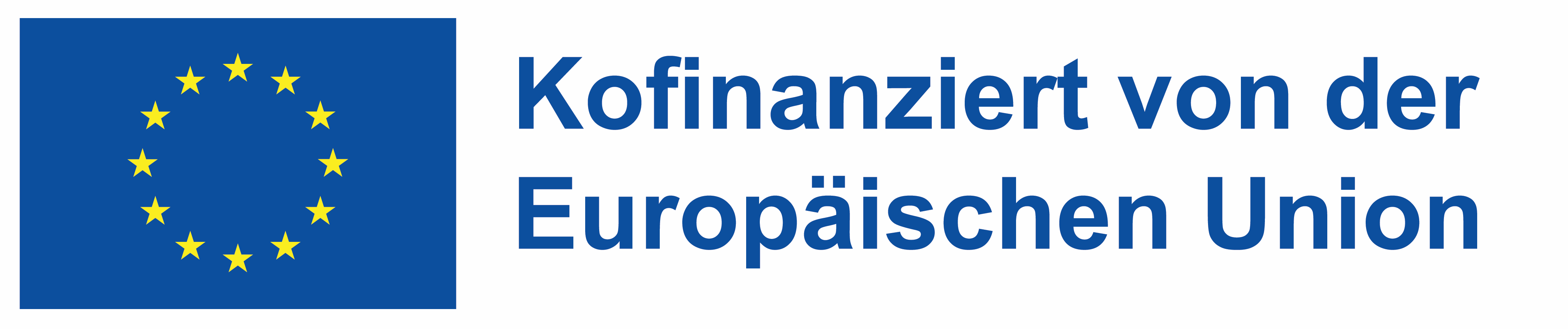 Legen Sie klare Lernziele fest:
Legen Sie zunächst klar fest, was die Schülerinnen und Schüler mit den Materialien vor dem Unterricht und den Aktivitäten im Unterricht erreichen sollen.
Formative Beurteilungen verwenden:
Setzen Sie Quizfragen, Diskussionsaufforderungen oder Reflexionen während und nach den Aktivitäten vor dem Unterricht ein, um das Verständnis der Schüler vor dem Unterricht zu überprüfen.
Summative Beurteilungen:
Entwerfen Sie Tests, Projekte oder Präsentationen am Ende einer Einheit, um die kumulativen Lernergebnisse zu bewerten und die Beherrschung des Inhalts sicherzustellen.
Überprüfen Sie die Ausrichtung:
Überprüfen Sie regelmäßig, ob die Online-Materialien mit den Aufgaben im Unterricht übereinstimmen, um sicherzustellen, dass die Vorbereitung vor dem Unterricht die Diskussionen im Klassenzimmer und die praktische Arbeit effektiv unterstützt.
Kontinuierliche Bewertung des Flipped-Classroom-Modells
Lehrstrategien anpassen:
Passen Sie auf der Grundlage der Daten und des Feedbacks Ihre Inhalte, Unterrichtsaktivitäten oder Bewertungsmethoden an, um die Lernziele besser zu erreichen und die Ergebnisse der Schüler zu verbessern.
Analysieren Sie die Leistungsdaten:
Betrachten Sie die Schülerleistungen bei formativen und summativen Beurteilungen, um Trends im Lernfortschritt zu erkennen.
Feedback sammeln:
Bitten Sie die Schüler um Feedback zu ihren Erfahrungen sowohl mit den Inhalten vor dem Unterricht als auch mit den Aktivitäten im Unterricht. Nutzen Sie Umfragen oder persönliche Gespräche, um Erkenntnisse zu gewinnen.
Um die Effektivität des Flipped-Classroom-Modells zu gewährleisten, ist eine kontinuierliche Bewertung entscheidend. Um das Flipped-Classroom-Modell effektiv zu bewerten, sollten Sie diese Schritt-für-Schritt-Strategien befolgen, um eine Anpassung und kontinuierliche Verbesserung zu gewährleisten:
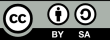 Von der Europäischen Union finanziert. Die geäußerten Ansichten und Meinungen entsprechen jedoch ausschließlich denen des Autors bzw. der Autoren und spiegeln nicht zwingend die der Europäischen Union oder der Europäischen Exekutivagentur für Bildung und Kultur (EACEA) wider. Weder die Europäische Union noch die EACEA können dafür verantwortlich gemacht werden.
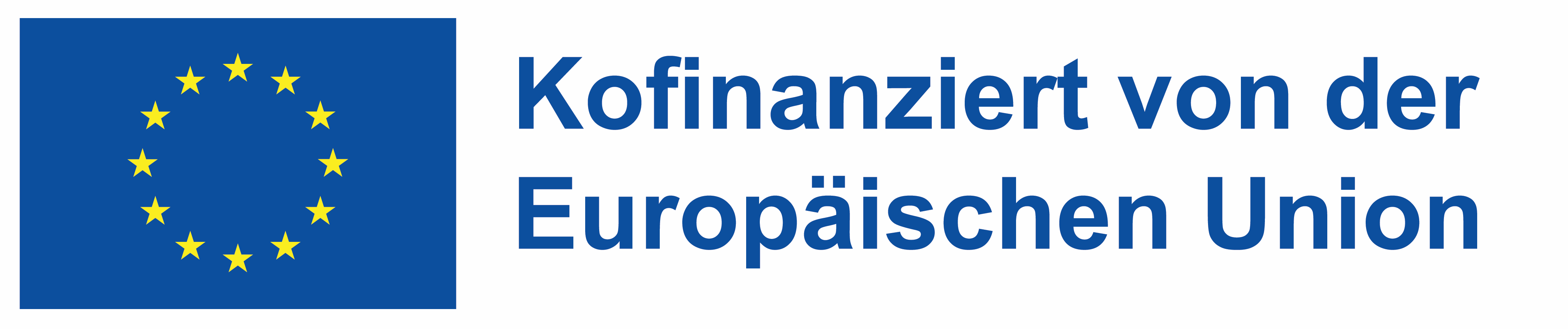 Quantitative Daten sammeln: Verwenden Sie Kennzahlen wie Quiz-Ergebnisse, Prüfungsergebnisse und Anwesenheitslisten, um die Leistung der Schüler zu messen. Sammeln Sie Daten über das Engagement der Schüler, indem Sie die Teilnahme an Diskussionen und Gruppenaktivitäten verfolgen.
Qualitative Daten sammeln: Führen Sie Umfragen unter den Studierenden, Feedback-Formulare und reflektierende Aufsätze durch, um ihre Lernerfahrung, Motivation und Zufriedenheit mit dem Flipped-Classroom-Ansatz zu verstehen.
Bedeutung der datengestützten Verbesserung
Analysieren Sie die Schülerleistungen: Überprüfen Sie die Daten, um Trends in den Fortschritten der Schüler zu erkennen, und stellen Sie fest, in welchen Bereichen die Schüler hervorragende Leistungen erbringen und in welchen Bereichen sie Schwierigkeiten haben könnten.
Bewerten Sie Engagement und Beteiligung: Bewerten Sie, wie aktiv die Schüler an den Aktivitäten vor und während des Unterrichts teilnehmen. Achten Sie auf Muster von hohem oder geringem Engagement und ermitteln Sie die Ursachen.
Eine datengestützte Verbesserung ist für die Verfeinerung des Flipped-Classroom-Modells unerlässlich. Um eine kontinuierliche Verbesserung des "Flipped Classroom"-Modells zu gewährleisten, sollten Sie diese Schritt-für-Schritt-Strategien zur Nutzung von Daten für Verbesserungen befolgen:
Lernergebnisse vergleichen: Vergleichen Sie die aktuellen Lernergebnisse mit früheren Semestern oder Klassen, in denen traditionelle Lehrmethoden verwendet wurden. Bewerten Sie, ob das Flipped-Classroom-Modell zu messbaren Verbesserungen der Schülerleistungen geführt hat.
Identifizieren Sie verbesserungswürdige Bereiche: Ermitteln Sie auf der Grundlage Ihrer Analyse spezifische Bereiche, in denen der umgedrehte Unterricht verbessert werden kann - sei es durch eine veränderte Vermittlung von Inhalten, eine bessere Zusammenarbeit oder die Bereitstellung von mehr Ressourcen für Schüler mit Schwierigkeiten.
Änderungen umsetzen: Nutzen Sie die aus den Daten gewonnenen Erkenntnisse, um Unterrichtsmethoden anzupassen, Inhalte zu aktualisieren oder Bewertungen zu ändern. Überprüfen Sie regelmäßig die Wirksamkeit dieser Änderungen, um eine kontinuierliche Verbesserung zu gewährleisten.
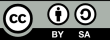 Von der Europäischen Union finanziert. Die geäußerten Ansichten und Meinungen entsprechen jedoch ausschließlich denen des Autors bzw. der Autoren und spiegeln nicht zwingend die der Europäischen Union oder der Europäischen Exekutivagentur für Bildung und Kultur (EACEA) wider. Weder die Europäische Union noch die EACEA können dafür verantwortlich gemacht werden.
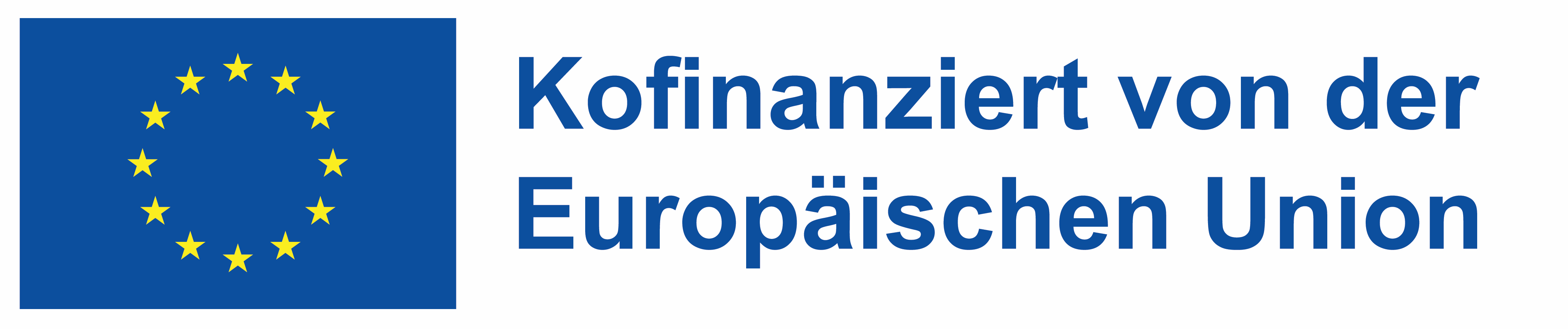 Aktivieren Sie
Einbindung der Beteiligten auf allen Ebenen (Lehrkräfte, Schüler, Verwaltungsangestellte), um ein förderliches Lernumfeld zu schaffen.
Schlüsselfaktoren für die Nachhaltigkeit des "flipped classroom
Sicherstellen
Ständige Aktualisierung und Unterstützung der Technologie für Lehrkräfte und Schüler.
Fördern Sie
Förderung von kollaborativen Lerngemeinschaften, um die gemeinsame Nutzung von Ressourcen und Ideen zu fördern.
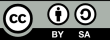 Von der Europäischen Union finanziert. Die geäußerten Ansichten und Meinungen entsprechen jedoch ausschließlich denen des Autors bzw. der Autoren und spiegeln nicht zwingend die der Europäischen Union oder der Europäischen Exekutivagentur für Bildung und Kultur (EACEA) wider. Weder die Europäische Union noch die EACEA können dafür verantwortlich gemacht werden.
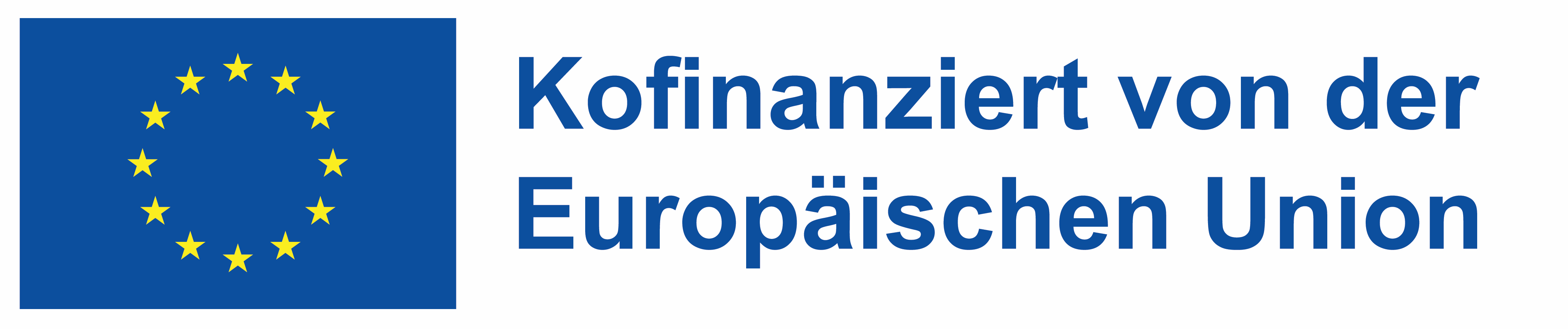 Reflexionsaktivität
Überlegen Sie, welche Herausforderungen und Chancen sich für die Verbreitung des Flipped-Classroom-Modells in Ihrer Einrichtung ergeben.
Welche Ressourcen und Strategien würden Sie benötigen, um Flipped Learning in größerem Umfang umzusetzen? Wie können Sie die Nachhaltigkeit sicherstellen und gleichzeitig die pädagogische Qualität erhalten?
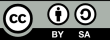 Von der Europäischen Union finanziert. Die geäußerten Ansichten und Meinungen entsprechen jedoch ausschließlich denen des Autors bzw. der Autoren und spiegeln nicht zwingend die der Europäischen Union oder der Europäischen Exekutivagentur für Bildung und Kultur (EACEA) wider. Weder die Europäische Union noch die EACEA können dafür verantwortlich gemacht werden.
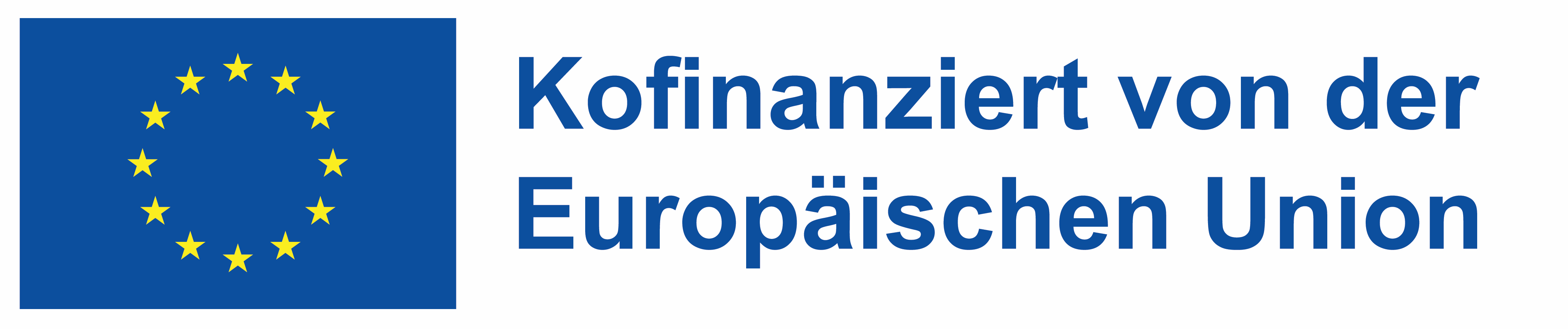 Zusätzliche Ressourcen
Das (umgedrehte) Klassenzimmer des 21. Jahrhunderts https://www.panopto.com/blog/the-classroom-of-the-21st-century/ 
Skalierung von Flipped Learning Teil 4: Lernräume, FLIP Learnings https://flippedlearning.org/syndicated/scaling-flipped-learning-part-4-learning-spaces/ 
Umgekehrtes Klassenzimmer: Die Zukunft der Bildung", LearnDash https://www.learndash.com/flipped-classroom-future-of-education-infographic/ 
Forschung, Perspektiven und Empfehlungen zur Umsetzung des "Flipped Classroom", Cristina Rotellar, PharmD und Jeff Cain, EdD, MS https://www.ncbi.nlm.nih.gov/pmc/articles/PMC4827585/ 
Skalierung des umgedrehten Lernens Teil 2: Veränderung der Pädagogik, Bildungstechnologie-Lösungen https://educationtechnologysolutions.com/2017/03/scaling-flipped-learning-part-2-shifting-pedagogy/ 
Bewertung eines Flipped-Classroom-Modells: Eine Fallstudie aus dem Oman , Sage Journals https://journals.sagepub.com/doi/full/10.1177/2319714520909006 
Auswirkungen des "Flipping Classroom" auf Lernergebnisse und Zufriedenheit: Eine Meta-Analyse, David C.D. van Alten, Chris Phielix, Jeroen Janssen, Liesbeth Kester, ScienceDirect https://www.sciencedirect.com/science/article/pii/S1747938X18305694 
Wie sich das umgedrehte Klassenzimmer auf Wissen, Fähigkeiten und Engagement in der Hochschulbildung auswirkt: Effects on students' satisfaction, Luis R. Murillo-Zamorano , José Ángel López Sánchez , Ana Luisa Godoy-Caballero, SienceDirect https://www.sciencedirect.com/science/article/abs/pii/S0360131519301617 
Förderung, Unterstützung und Ausweitung von Blended-Learning-Praktiken in Hochschuleinrichtungen: ein vorgeschlagener Rahmen, Cher Ping Lim, Tianchong Wang & Charles Graham, BMC https://innovationeducation.biomedcentral.com/articles/10.1186/s42862-019-0002-0 
Wie man ein erfolgreiches Flipped-Classroom-Modell entwickelt und verwaltet, Acer Corner https://blog.acer.com/en/discussion/801/how-to-develop-and-manage-a-successful-flipped-classroom-model
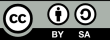 Von der Europäischen Union finanziert. Die geäußerten Ansichten und Meinungen entsprechen jedoch ausschließlich denen des Autors bzw. der Autoren und spiegeln nicht zwingend die der Europäischen Union oder der Europäischen Exekutivagentur für Bildung und Kultur (EACEA) wider. Weder die Europäische Union noch die EACEA können dafür verantwortlich gemacht werden.
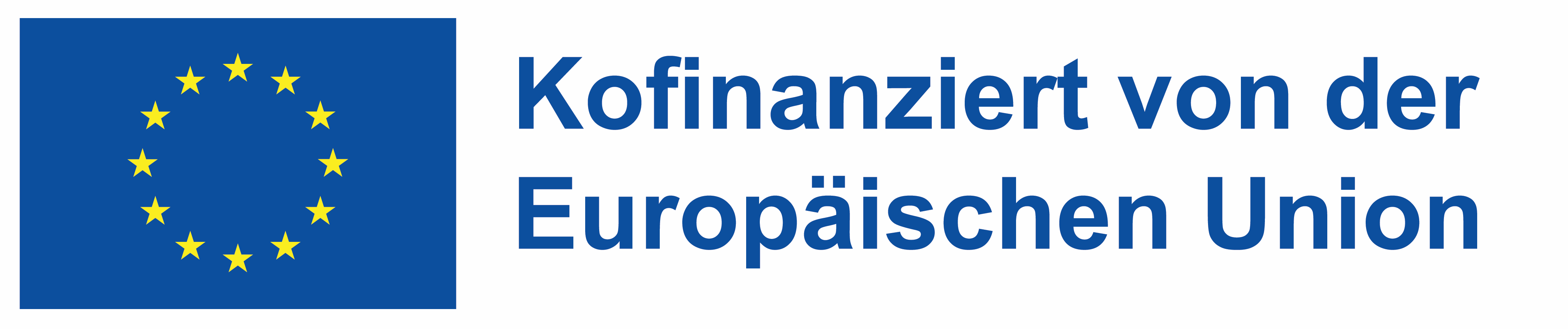